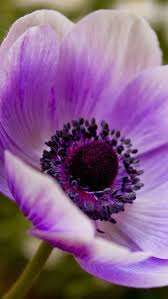 مقدمة في ميكروبيولوجيا 
البترول
مقرر 466 حدق
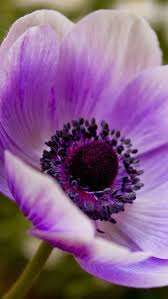 عزل وتوصيف البكتيريا المحللة للديزل
الدرس العملي الرابع
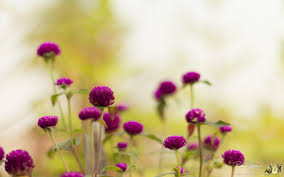 التحلل البيولوجي للنفط
* النفط قابل للتحلل الحيوي الطبيعي ولكن بشكل بطيء ، فقد تستغرق العملية أسابيع أو شهور أو سنوات.
* تحوي مياه البحر العديد من الحيوانات الطفيلية ذات الحجم المتناهي الصغر.
* تقوم هذه الكائنات بتحليل النفط ومشتقاته إلى مواد قابلة للذوبان في المياه بشكل كامل أو شبه كامل.
* هذه الكائنات المائية تحول النفط المتسرب إلى ثاني أكسيد كربون وماء.
* لكل نوع محدد وظيفته المحددة في عملية تحلل المركب النفطي.
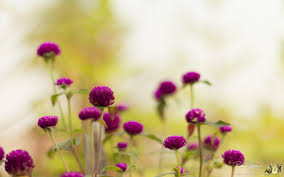 مثال للأحياء المجهرية التي تستطيع تحليل المواد النفطية:
بكتيريا Pseudomonas. 
بكتيريا Arthrobacteria.
تعتمد عملية التحلل البيولوجي للنفط على:
تواجد المغذيات للكائنات المحللة في المياه وأهمها عنصري النيتروجين والفسفور.
درجة حرارة مناسبة.
وجود الأكسجين في المياه.
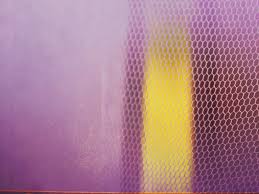 العوامل المؤثرة على عملية الأكسدة البيولوجية:
1- وفرة الكائنات الدقيقة التي يمكن أن تقوم بعملية التحلل البيولوجي في البيئة البحرية.
2- كمية الأوكسجين الذائب في الماء.(كلما ازدادت هذه الكمية كلما ازداد معدل التحلل البيولوجي للنفط)
3- درجة حرارة المياه.
4- الحالة الطبيعية للمواد النفطية في المياه.
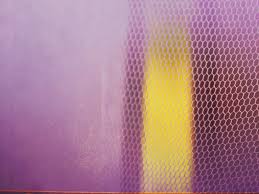 التطبيق العملي
الأدوات :
 ظروف التعقيم.
 ميزان.
 بيئة الديزل صلبة في أطباق وسائلة في دوارق.
 تربة ملوثة بالنفط.
 قطارات معقمة.
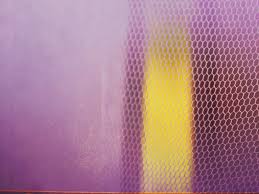 طريقة العمل
كل مجوعة يكون لديها بيئة الديزل سائلة في دوارق وصلبة في اطباق.
وزن 0.5 g من التربة الملوثة .  
إضافتها للبيئة السائلة في الفلاسكة .
تحضينها في الحضان عند درجة 37 مo لمدة أسبوع.
بعد أسبوع : يتم تلقيح الأطباق من الفلاسكات بوضع قطرة ونشرها على سطح البيئة. 
 تحضن لمدة 24-48 ساعة .
 وصف المستعمرات وصبغها .
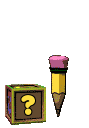 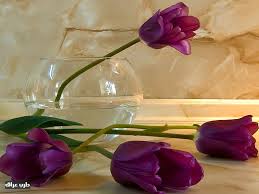 أجيبي
عللي :
عدم تحلل كرات القار التي تهبط إلى قاع البحر.
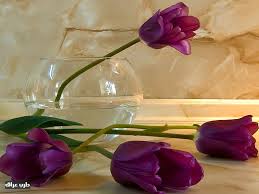 أ. منيرة الدوسري
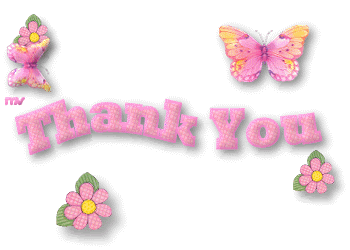